Primăria ANENII NOI
Audieri Publicecu privire la BUGETUL
pentru anul
2025
Eveniment organizat cu suportul Programului Comunitatea Mea
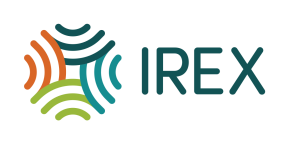 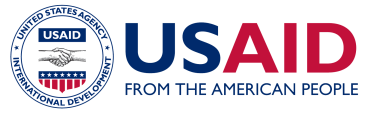 Îți pasă de comunitate?
! Hai să vorbim despre buget
Bine ați venit la audierea publică!
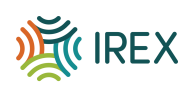 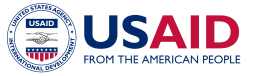 Agenda
Cuvânt de salut și prezentarea regulilor de organizare a audierilor publice.
Prezentarea bugetului
Venituri
Cheltuieli
Taxe și impozite locale
Sesiunea pentru propunerea ideilor
Închiderea audierii publice
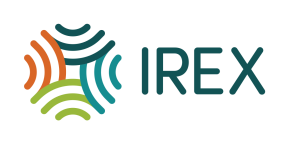 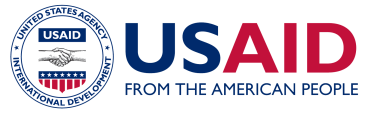 Reguli privind petrecerea audierilor publice
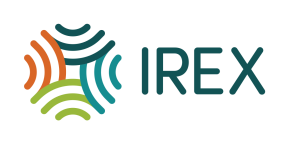 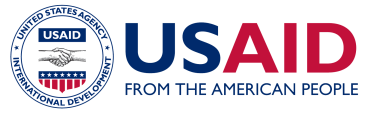 Primăria ANENII NOI
BUGETUL2025
[Proiect]
Eveniment organizat cu suportul Programului Comunitatea Mea
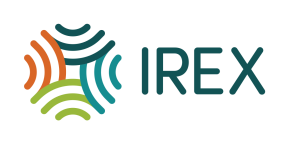 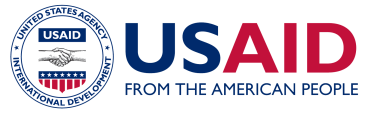 Bugetul 2025
60 005 900 lei
Venituri
(de unde vin banii)
Cheltuieli
(unde se duc banii)
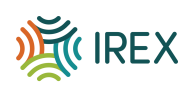 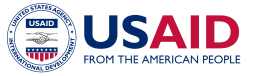 Analiza comparativă a bugetului
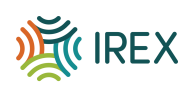 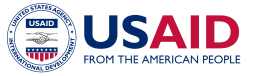 Bugetul 2025
Venituri
(de unde vin banii)
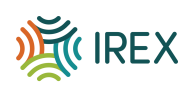 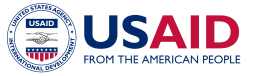 De unde vin banii?
Structura veniturilor primăriei
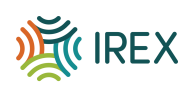 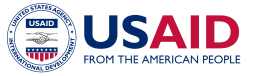 De unde vin banii?
Structura Veniturilor proprii: 9 041 300 lei
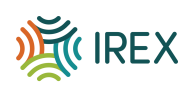 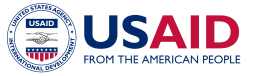 De unde vin banii?
Încasările planificate din taxe locale: 3 368 000 Lei
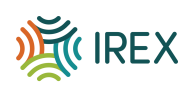 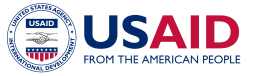 De unde vin banii?
Venituri din Gestionarea patrimoniului public
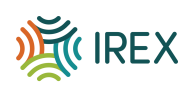 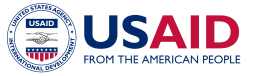 Bugetul 2025
Cheltuieli
(unde se duc banii)
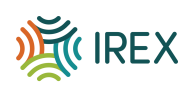 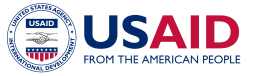 Cum cheltuim banii?
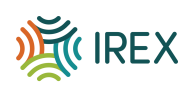 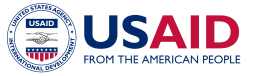 Cum cheltuim banii?
Primăria și Consiliul Local
24 Angajați
23 consilieri
7 377 000 lei
Alte cheltuieli
Procurarea și 
reparația
mijloacelor fixe
Servicii
comunale
Cheltuieli 
de
personal
Procurări de bunuri și materiale
463 700
lei
5 395 800
lei
580 000
lei
283 000
lei
654 500
lei
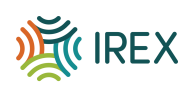 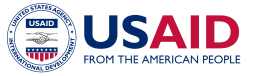 Cum cheltuim banii?
35 871 lei/ copil/an
Grădinița nr. Andrieș
281 copii
44 angajați
10 079 800 lei
Servicii 
comunale
Cheltuieli 
de
personal
Alte cheltuieli
Alimentație
Procurarea și 
reparația
mijloacelor fixe
1 909 000
lei
262 000
lei
7 027 100
lei
805 900
lei
75 800
lei
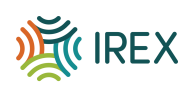 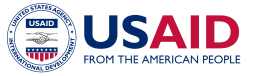 Cum cheltuim banii?
Grădinița nr. Izvoraș
40 151 lei/ copil/an
220 copii
42 angajați angajați angajați
8 833 200 lei
Servicii 
comunale
Cheltuieli 
de
personal
Alte cheltuieli
Alimentație
Procurarea și 
reparația
mijloacelor fixe
170 600
lei
1 480 000
lei
6 272 300
lei
770 300
lei
140 000
lei
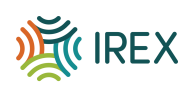 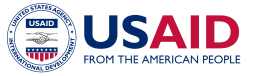 Cum cheltuim banii?
Grădinița s.Hîrbovățul Nou
57 224 lei/ copil/an
33 copii
11 angajați angajați angajați
1 888 400 lei
Servicii 
comunale
Cheltuieli 
de
personal
Alte cheltuieli
Alimentație
Procurarea și 
reparația
mijloacelor fixe
47 900
lei
257 000
lei
1 459 400
lei
106 100
lei
18 000
lei
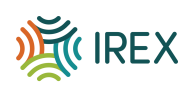 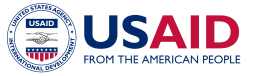 Cum cheltuim banii?
Școala de arte or.Anenii Noi
23731 lei/ elevi/an
151 elevi
22 angajați angajați angajați
3 583 300 lei
Procurări de bunuri și materiale
Cheltuieli 
de
personal
Alte cheltuieli
Servicii 
comunale
Procurarea și 
reparația
mijloacelor fixe
36 600
lei
86 300
lei
3 404 900
lei
12 500
lei
43 000
lei
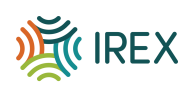 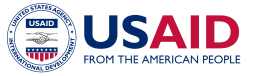 Cum cheltuim banii?
Cultura, biblioteci, muzeul
917 000 lei
Casa de cultură
Biblioteci
Muzeu
518 000
lei
200 000
lei
199 000
lei
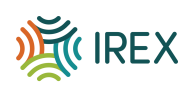 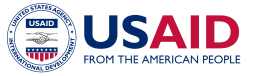 Cum cheltuim banii?
Activități planificate pentru dezvoltarea culturii tineret și sport:
3 900 000 lei
xx km de drum reparate
- Dezvoltarea culturii- 800 000 lei - Tineret – 200 000 lei
- Sport – 2 900 000 lei
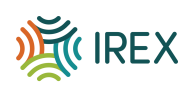 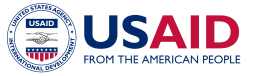 Cum cheltuim banii?
Biblioteci (s.Berezchi, s.Ruseni, s.Socoleni)
3 Angajați
199 000 lei
Servicii oferite/Activități planificate


XxxxXxxx
Xxxx
Xxxx
Alte
cheltuieli
Cheltuieli de personal
Servicii 
comunale
6 700
lei
170 400
lei
21 900
lei
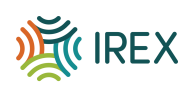 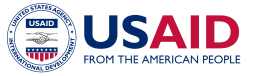 Cum cheltuim banii?
Casa de cultură s.Ruseni
2 Angajați
518 000 lei
Servicii oferite/Activități planificate


XxxxXxxx
Xxxx
Xxxx
Alte
cheltuieli
Cheltuieli de personal
Procurarea și
reparația mijloacelor fixe
238 200
lei
233 400
lei
46 400
lei
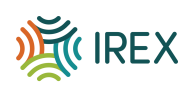 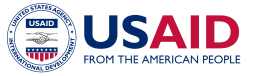 Cum cheltuim banii?
Dezvoltarea comunală, amenajare , iluminat stradal și aprovizionarea cu apă și
canalizare
9 936 900 lei
Dezvoltarea comunală, amenajarea
 teritoriului
Iluminatul stradal
Aprovizionarea cu apă și canalizare
...
1 100 000
lei
1 400 000
lei
i7 436 900
lei
 preconizate...
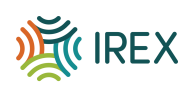 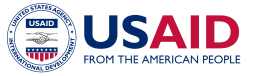 Cum cheltuim banii?
Reparația drumurilor
11 600 000 lei
Străzile ce vor fireparate: s.Beriozchi
s.Ruseni
s.Socoleni
s.Albinița
s.Hîrbovățul Nou
Străzile or. Anenii Noi se vor repara prin intermediul Programului Bugetare Participativă în temeiul solicitărilor cetăţenilor
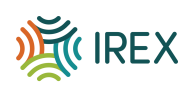 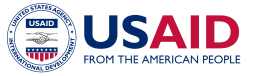 Cum cheltuim banii?
Centrului de zi NADEJDA
2729 lei/ 
an beneficiari
40 beneficiari lunar
6 angajați
1 337 000 lei
Cheltuieli 
de
personal
Alimentație
Servicii 
comunale
Alte cheltuieli
70 800
lei
64 000
lei
657 200
lei
545 000
lei
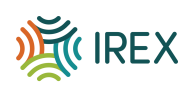 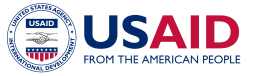 Cum cheltuim banii?
Rambursarea imprumutului credit
446 600 lei
Datoria internă
6 700 lei
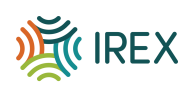 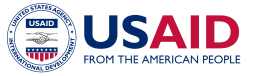 Cum cheltuim banii?
Fondul de rezervă
400 000 lei
0,7 %  din buget
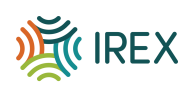 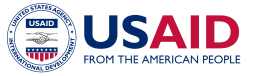 Taxe și impozite  locale 
2025
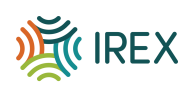 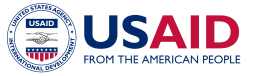 Cotele la impozitul funciar
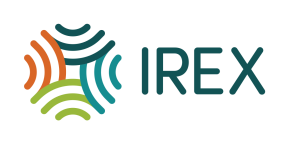 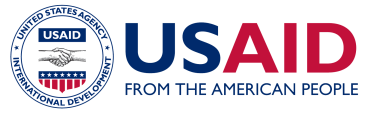 Cotele la impozitul funciar
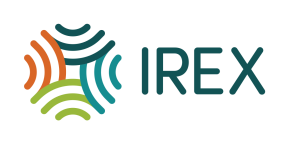 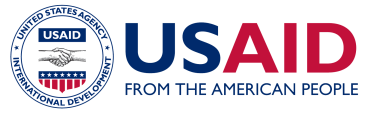 Cotele la impozitul pe bunuri imobiliare neevaluate
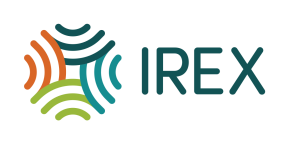 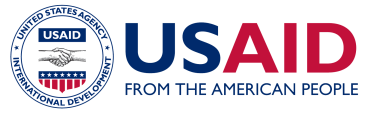 Cotele la impozitul pe bunuri imobiliare evaluate
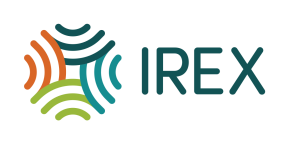 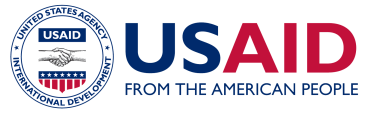 Taxe locale 2025
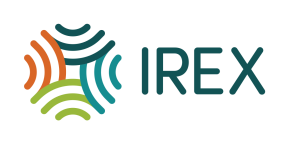 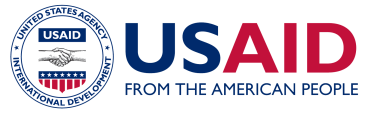 Taxe locale 2025
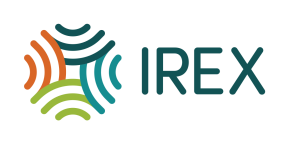 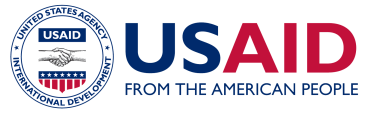 Taxe pentru unități comerciale 2025
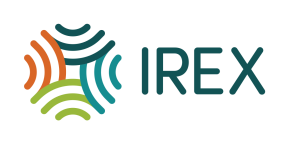 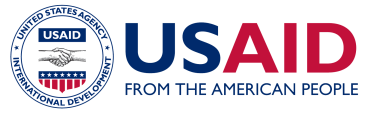 Taxe pentru unități comerciale 2025
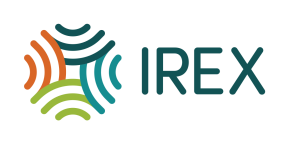 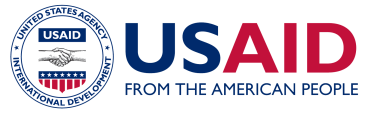 Taxe pentru unități comerciale 2025
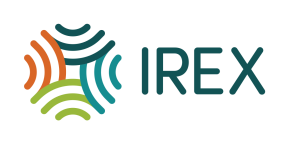 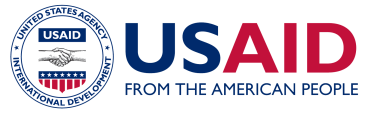 Taxe pentru unități comerciale 2025
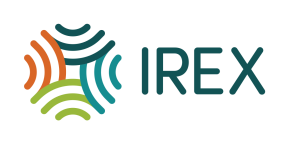 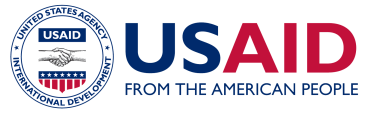 Taxe pentru unități comerciale 2025
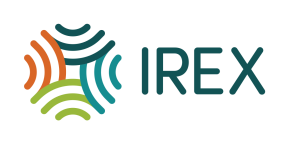 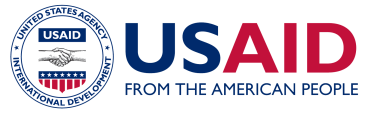 Taxe pentru unități comerciale 2025
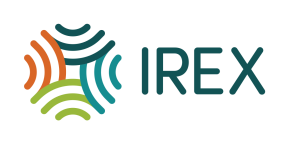 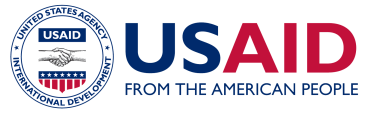 Taxe pentru unități comerciale 2025
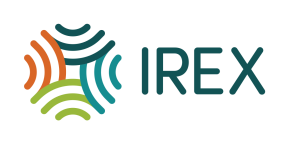 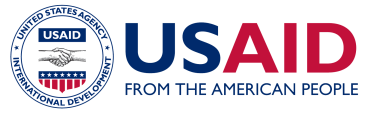 Taxe pentru unități comerciale 2025
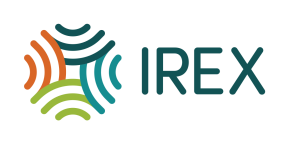 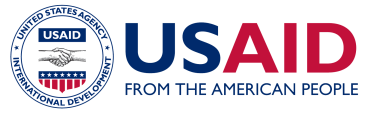 Taxe pentru unități comerciale 2025
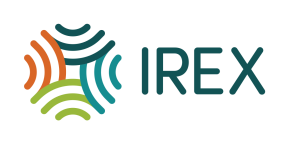 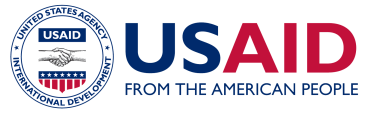 Taxe pentru unități comerciale 2025
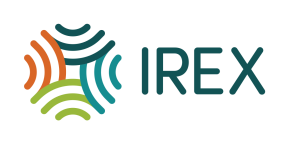 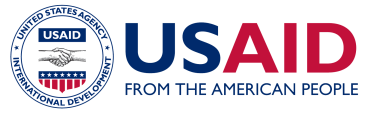 Taxe pentru unități comerciale 2025
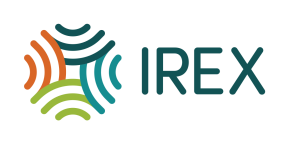 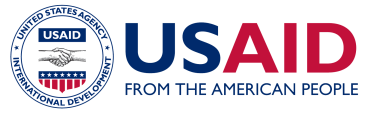 Taxe pentru unități comerciale 2025
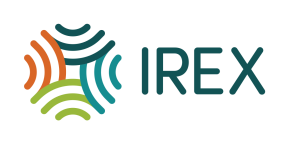 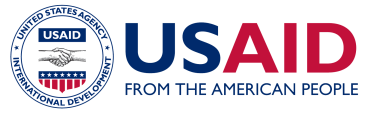 Taxe pentru unități comerciale 2025
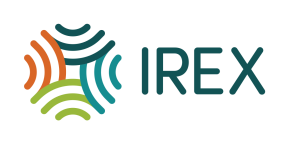 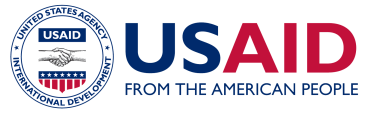 Taxe pentru unități comerciale 2025
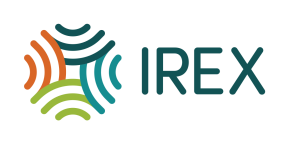 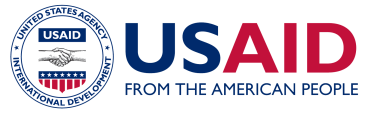 Taxe pentru unități comerciale 2025
Notă:

 Sectorul centru include str. Chişinăului de la nr. 1 până la nr. 77 și de la nr. 2 până la nr. 44; str. Concilierii Naţionale de la nr.1 pînă la nr.22; str.Suvorov de la nr.1 pînă la nr.21; str. Tighina de la nr. 1 pînă la nr. 8; str. Parcului, Sportiva nr. 2 si 2/A.
 Se înterzice activitatea economică pe adresa Piața 31 August, cu excepția zilelor de sărbătoare
 Pentru agenţi economici noi înregistraţi pe parcursul an. 2023, taxa pentru unitatea comercială se va calcula de la data eliberării Înștiințării de recepționare a  notificare privind activitatea  de comert .
 Coeficentul pentru regimul de lucru 7.00:22.00 este 1.
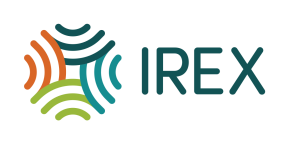 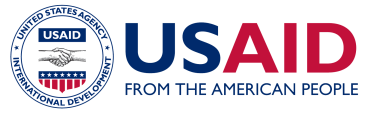 Ce propuneri aveți?
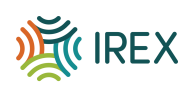 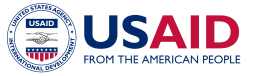 Ne pasă de comunitate.
De aceea vorbim despre buget.
Vă mulțumim pentru participarea la audierea publică!
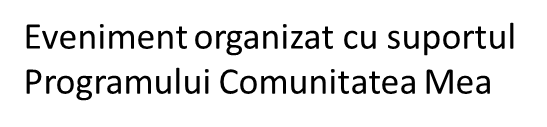 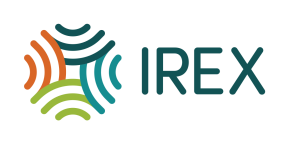 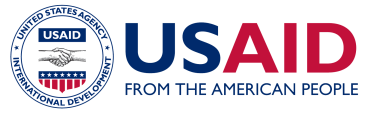